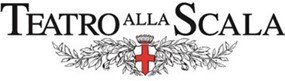 SERVIZIO PROMOZIONE CULTURALE
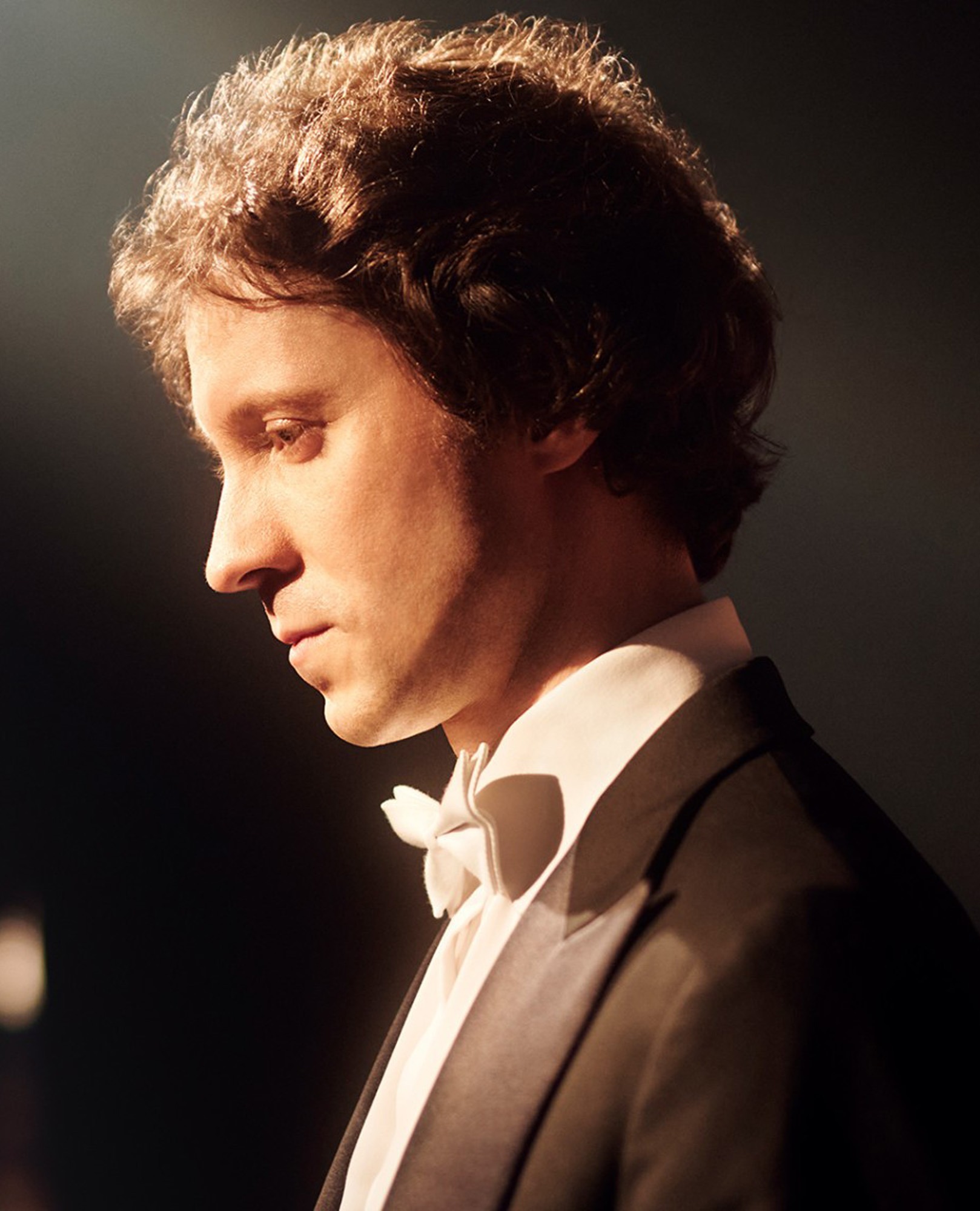 20 ottobre 2024, ore 20:00
Concerto straordinario

In ricordo di Maurizio Pollini
RAFAŁ BLECHACZ 
pianoforte
PROGRAMMA

Franz Schubert
Quattro Improvvisi op. 90 D 899
 
Ludwig van Beethoven
Sonata n. 14 in do diesis min. op. 27 n. 2 “Al chiaro di luna”
 
Fryderyk Chopin
Tre mazurche op. 50
Sonata n. 3 in si min. op. 58

Prezzi Riservati al pubblico del Servizio Promozione CulturalePlatea e Palchi 20 €